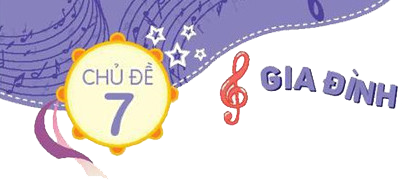 Chào mừng quý thầy cô và các bạn học sinh về dự  môn âm nhạc
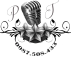 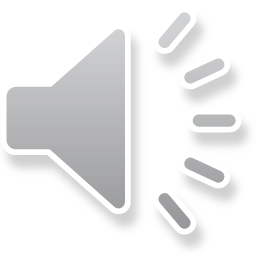 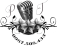 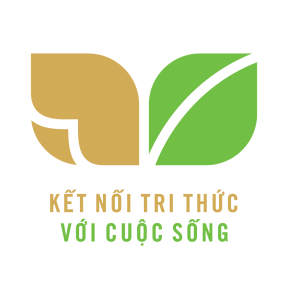 Đây là âm thanh gì?
KHỞI ĐỘNG
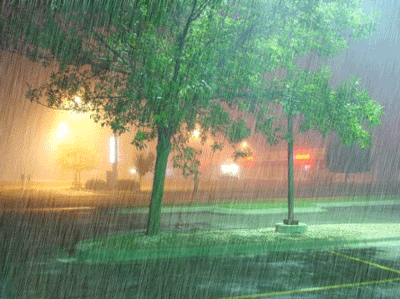 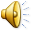 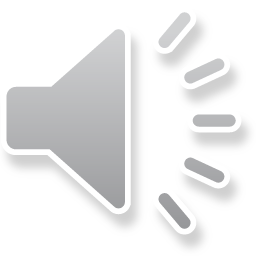 ÂM NHẠC 1
TIẾT: 29
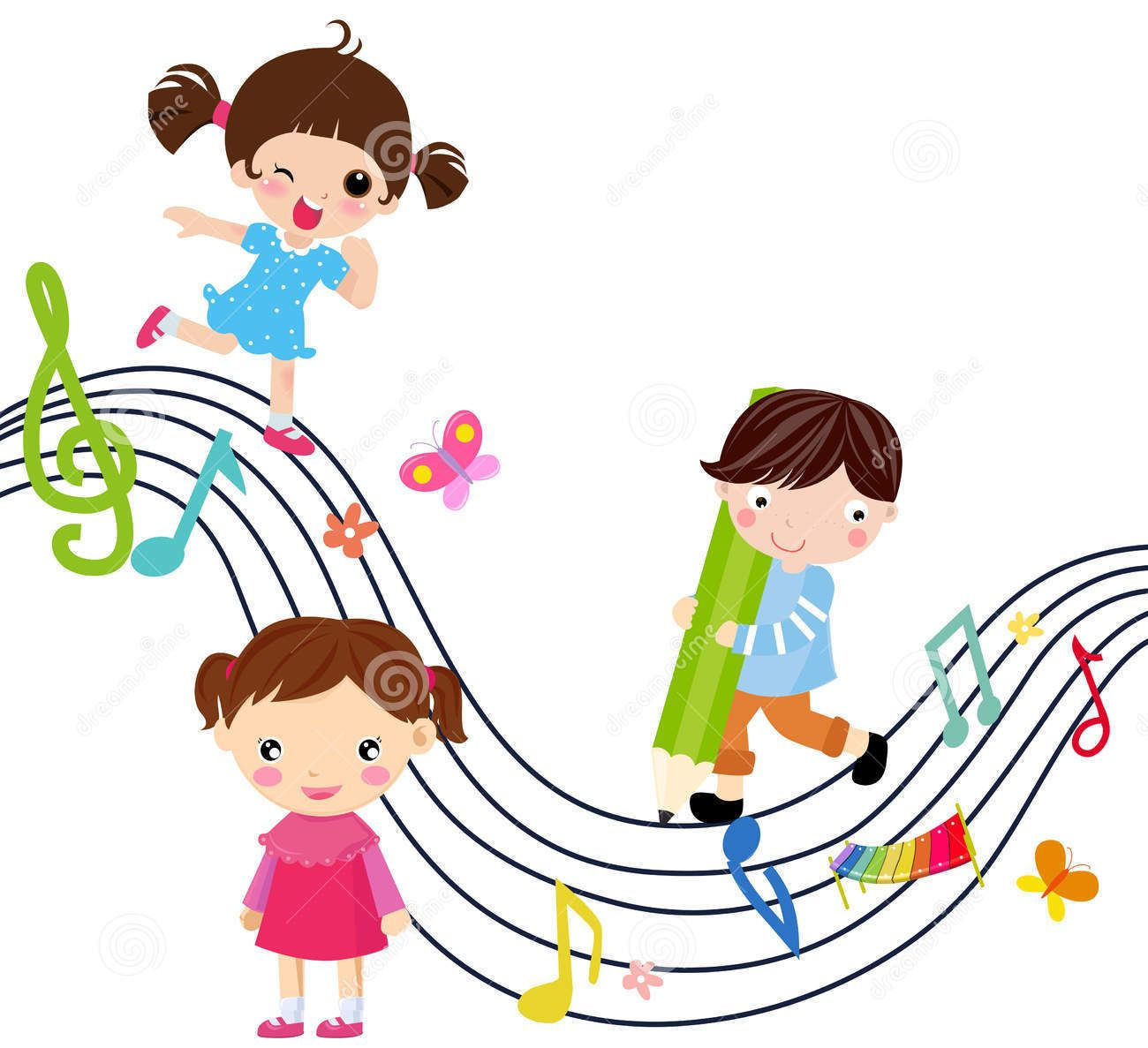 VẬN DỤNG SÁNG TẠO: GÓC ÂM NHẠC
ÔN BÀI HÁT: CÂY GIA ĐÌNH
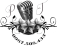 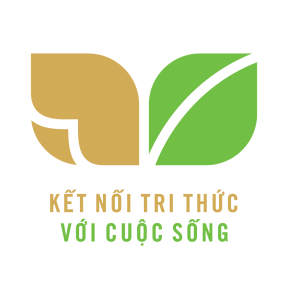 VẬN DỤNG SÁNG TẠO: GÓC ÂM NHẠC
HD HS đọc lời ca của từng dòng và yêu cầu HS nhớ lại hình ảnh các giọt mưa rơi khi trời mưa (Khi mưa to, mưa nhỏ, âm thanh giọt mưa khi rơi vào mái tôn, hiên nhà....) thể hiện sắc thái to, nhỏ
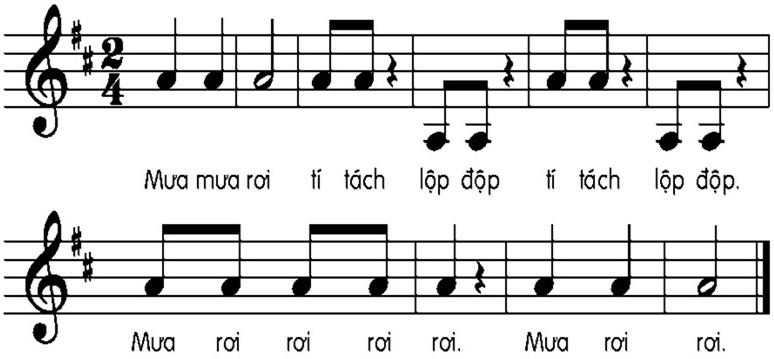 Câu 1
Câu 2
Hát  mẫu lời ca theo giai điệu sau đó HD HS hát nối tiếp 2 câu(Chú ý các nốt cao hát tô, các nốt thấp hát nhỏ)
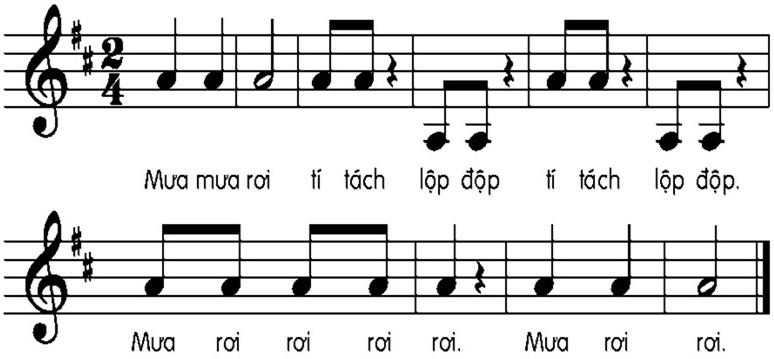 Câu 1
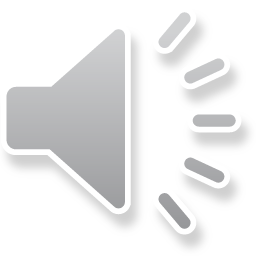 Câu 2
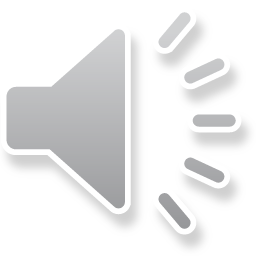 HÁT KẾT HỢP VẬN ĐỘNG
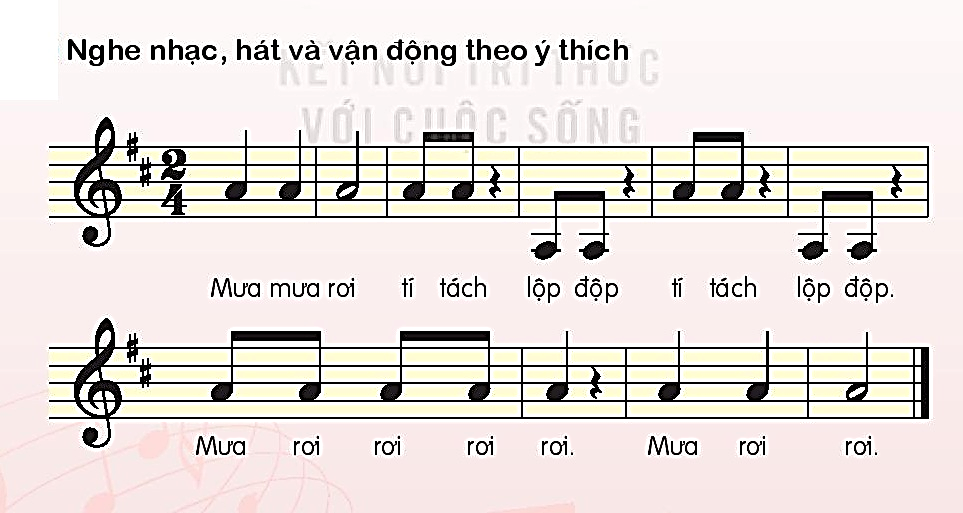 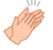 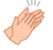 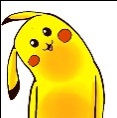 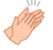 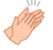 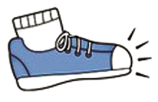 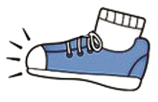 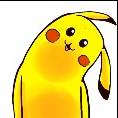 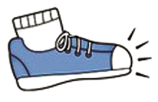 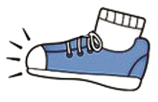 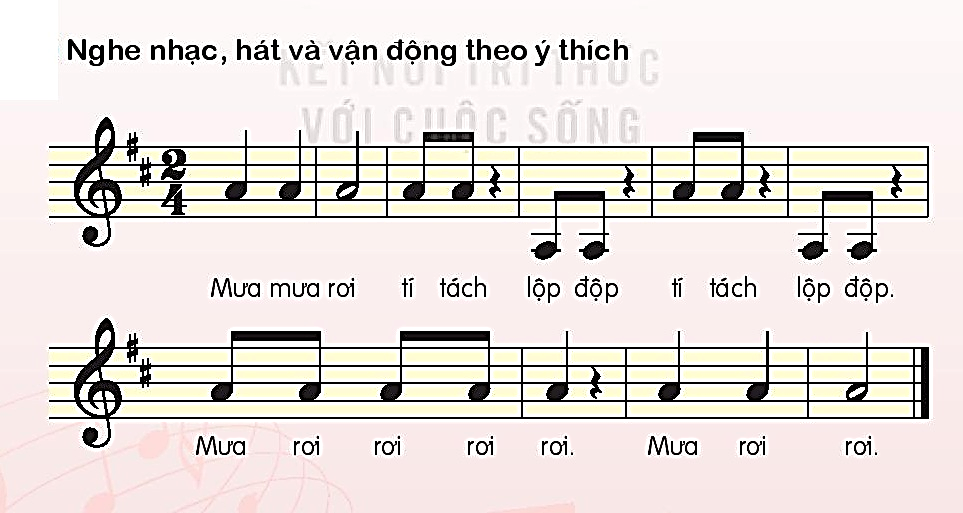 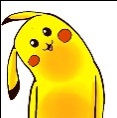 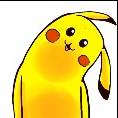 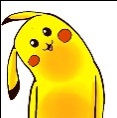 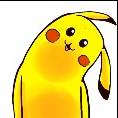 NHÌN HÌNH LOA HÁT KẾT HỢP VẬN DỤNG TO _ NHỎ
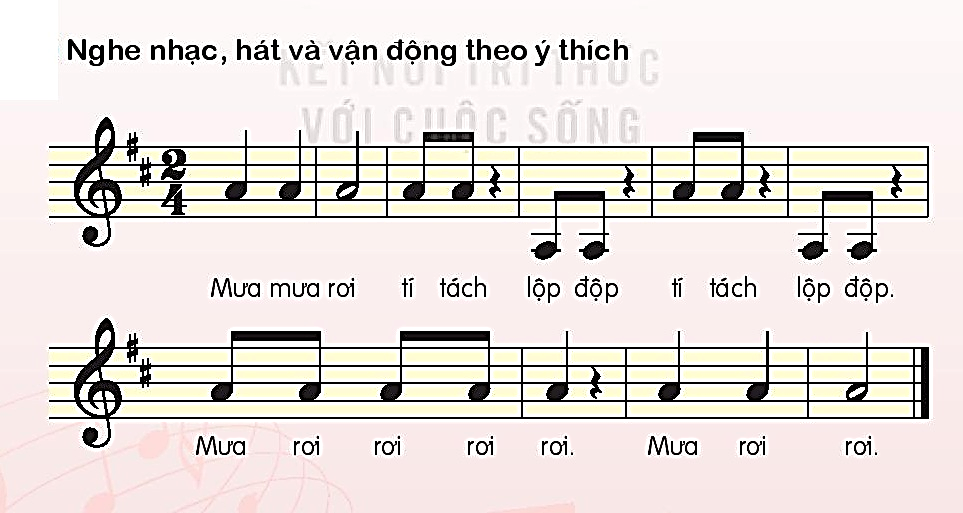 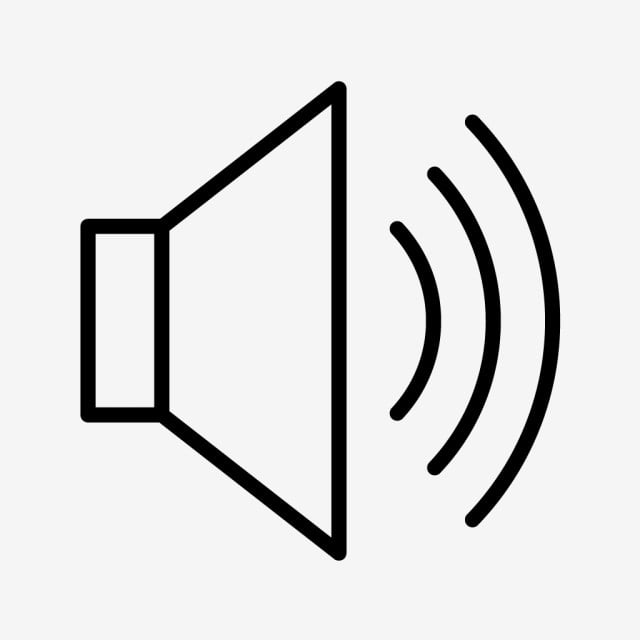 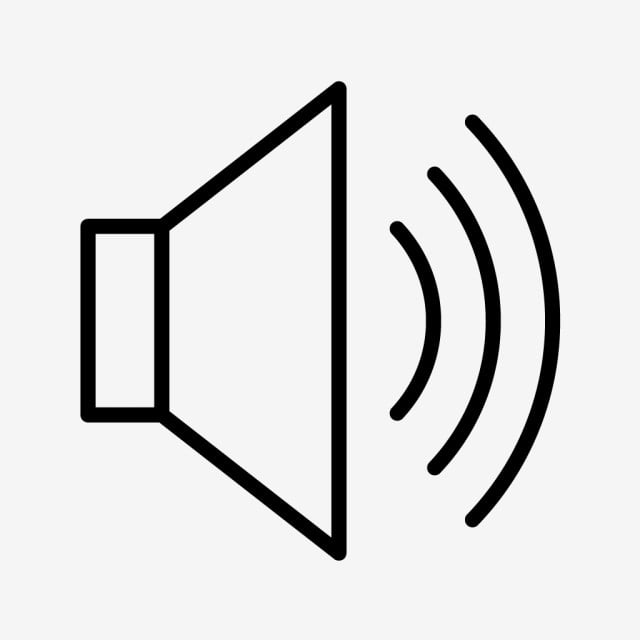 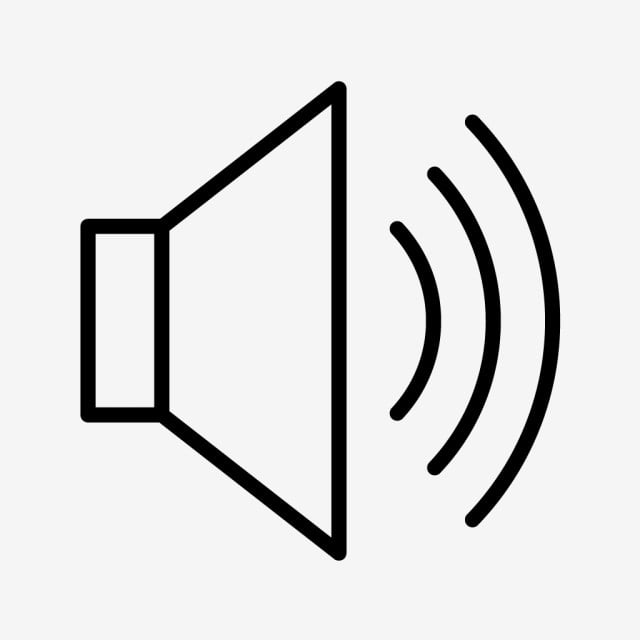 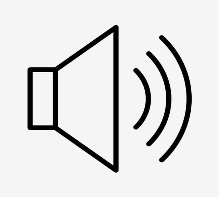 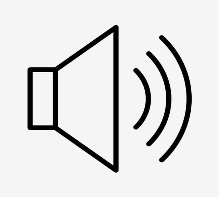 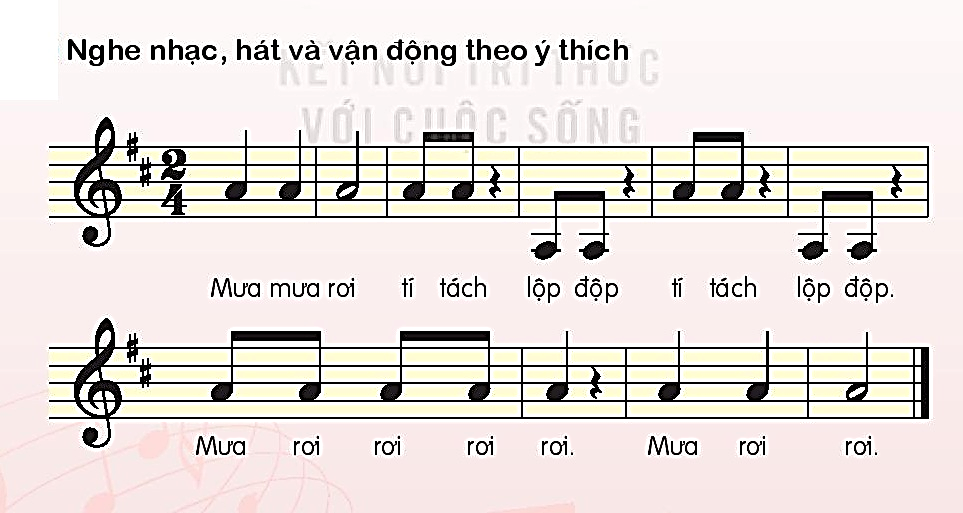 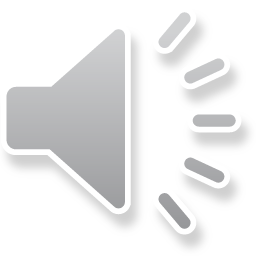 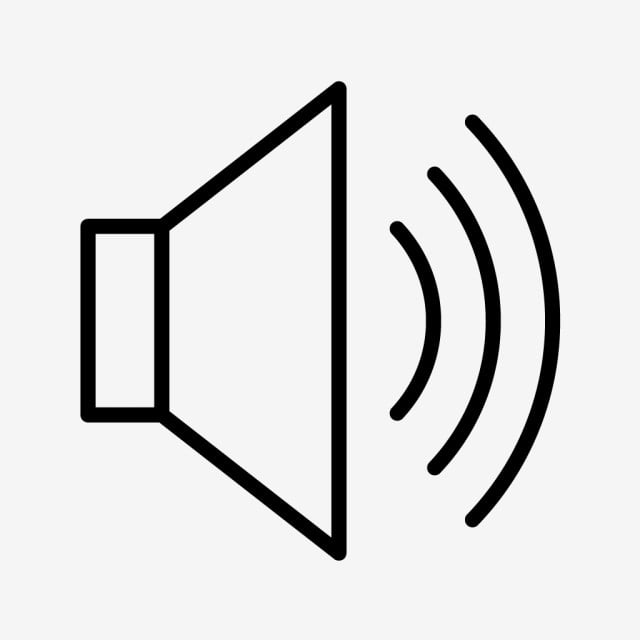 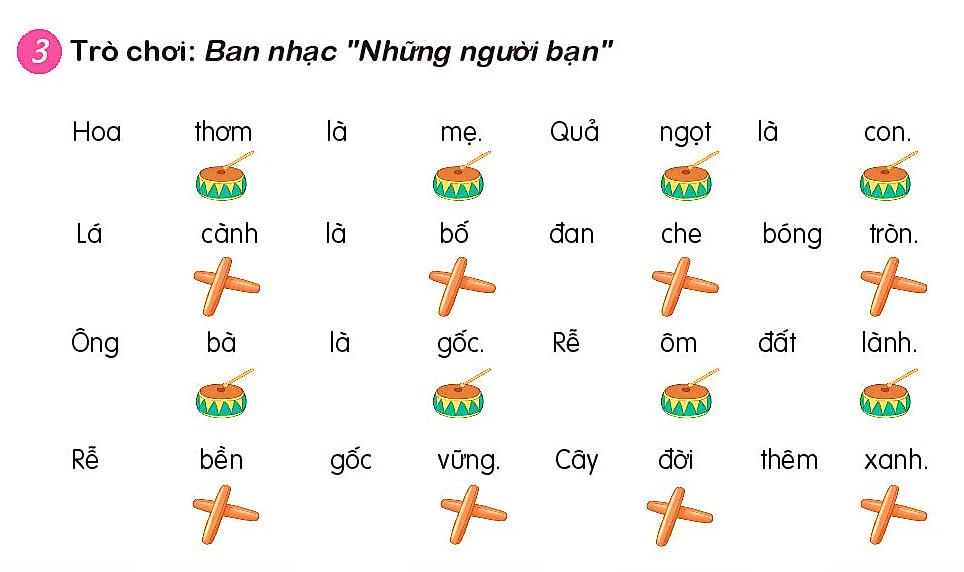 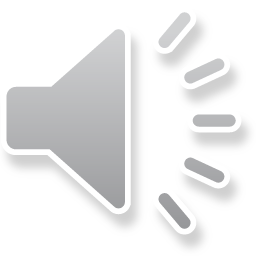 Chia 2 nhóm thực hiện
+ Nhóm 1: Trống con
+ Nhóm 2: Thanh phách
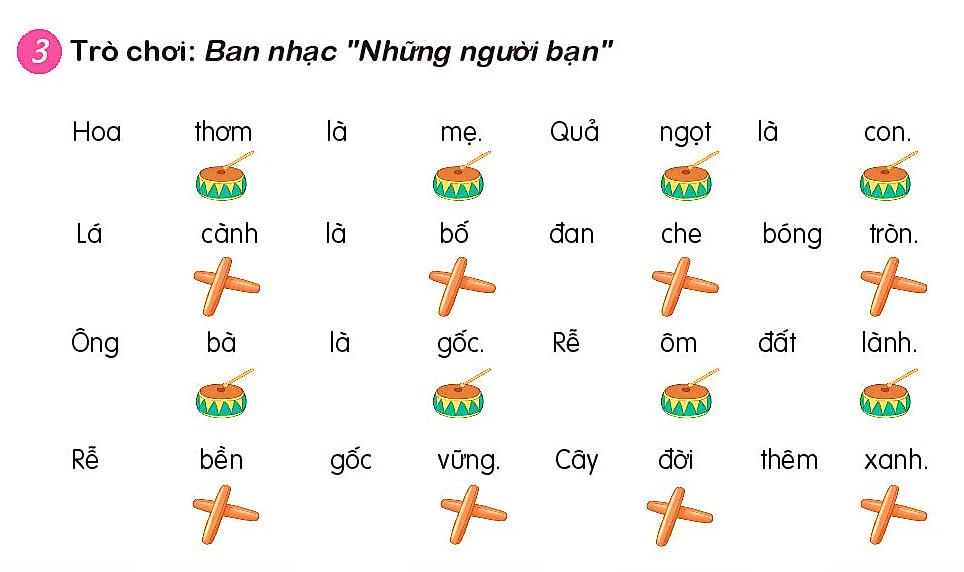 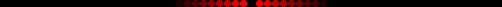 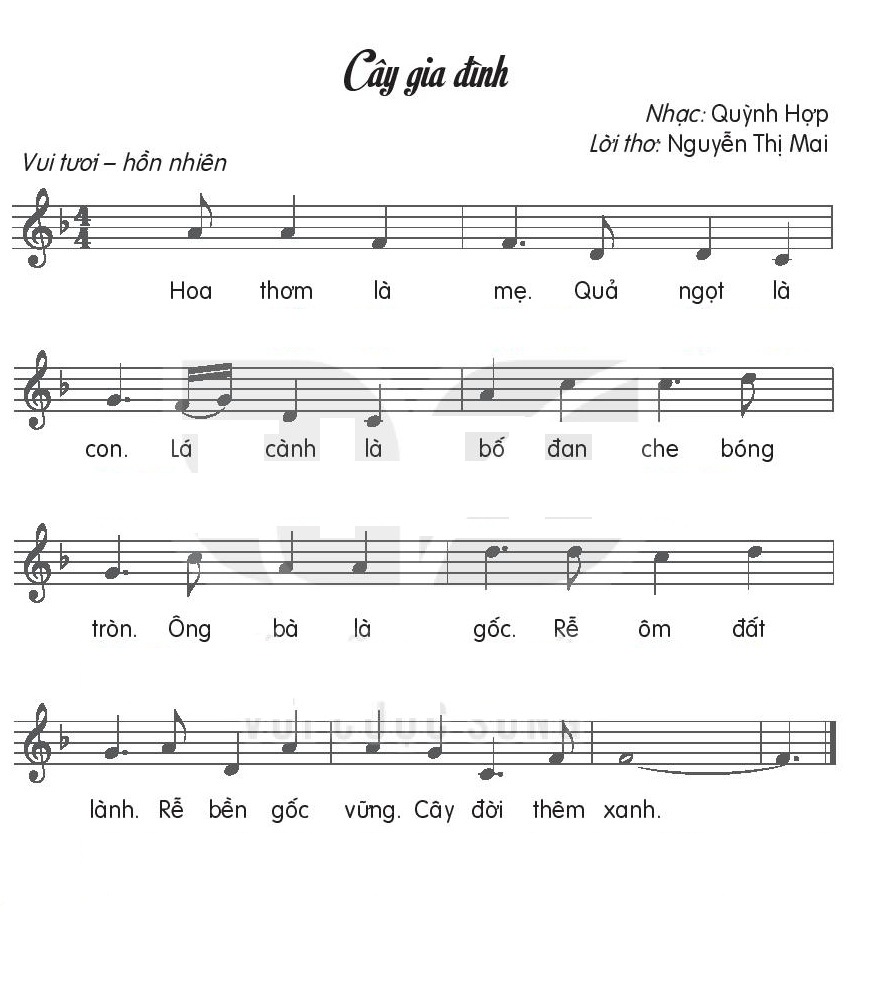 Ôn hát vỗ tay theo nhịp chia đôi
2.ÔN TẬP BÀI: CÂY GIA ĐÌNH
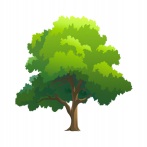 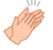 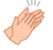 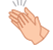 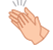 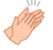 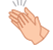 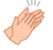 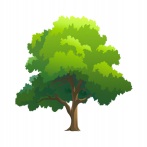 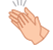 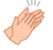 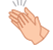 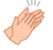 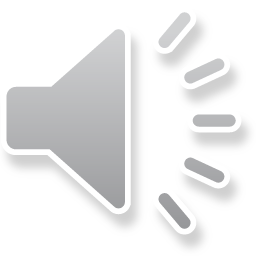 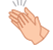 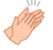 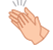 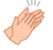 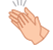 HÁT SẮM VAI
5 HS đóng vai Ông, bà, cha, mẹ và các con. Đến câu hát nói về ai thì người đó hát, câu cuối cùng cả nhà cùng hát.
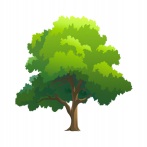 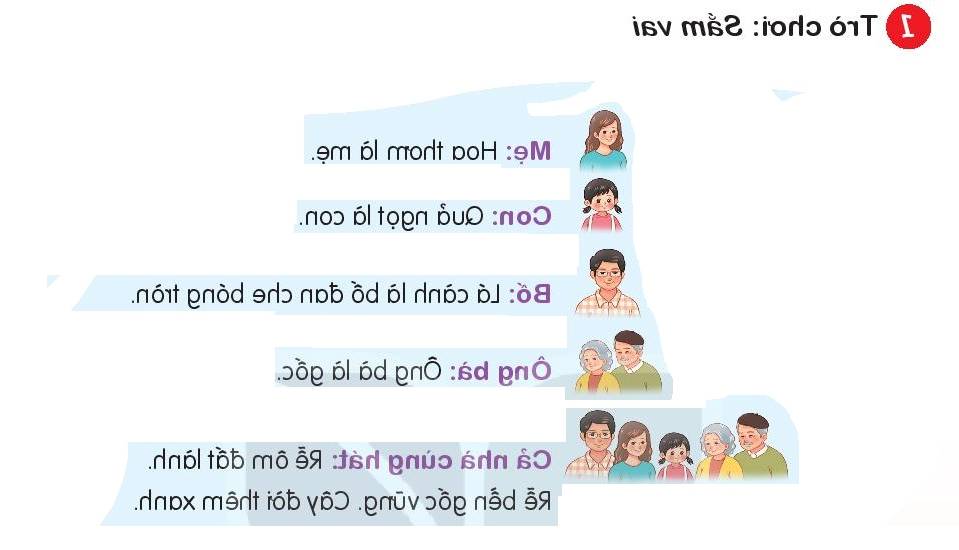 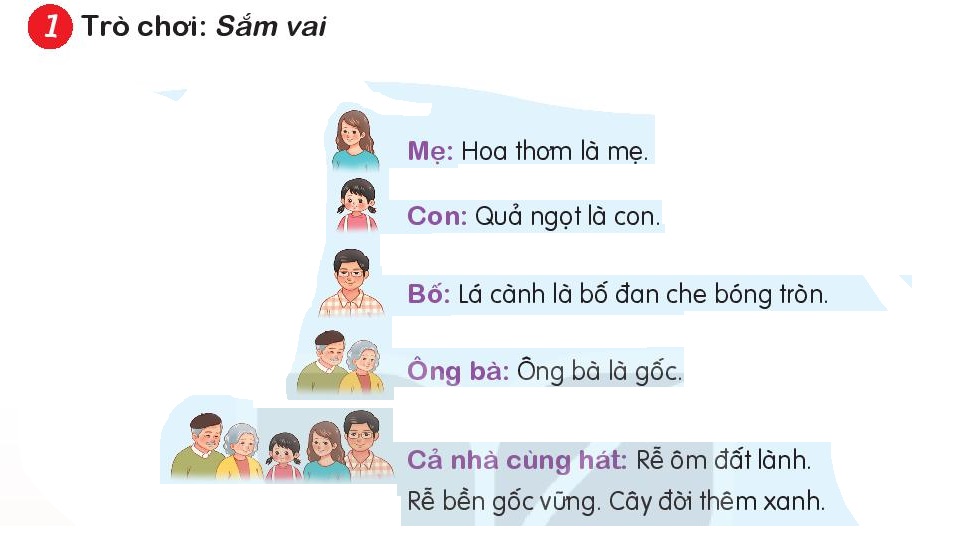 Học sinh 1
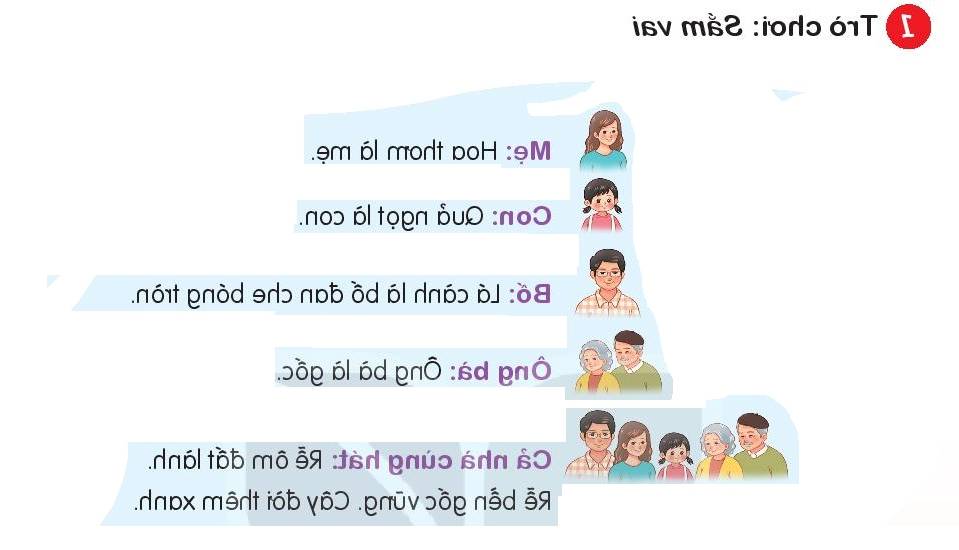 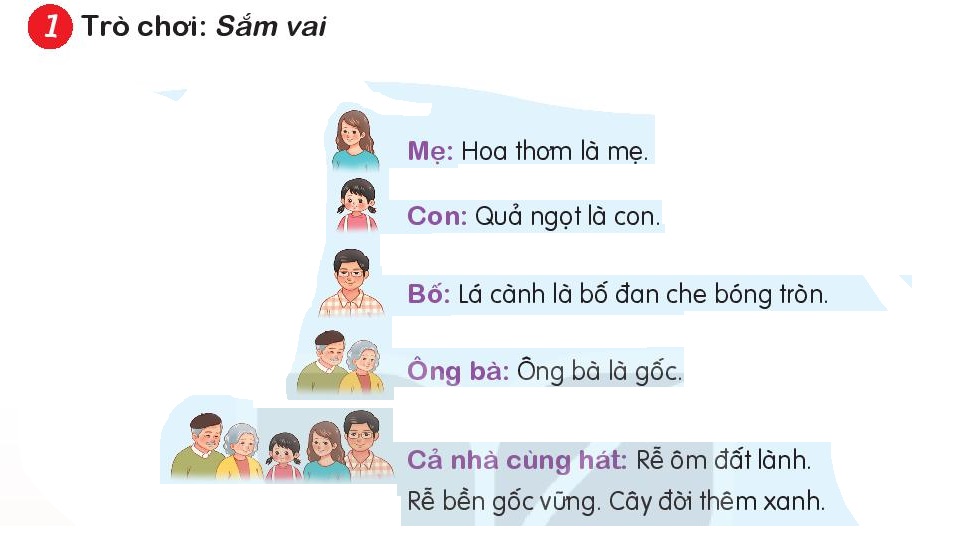 Học sinh 2
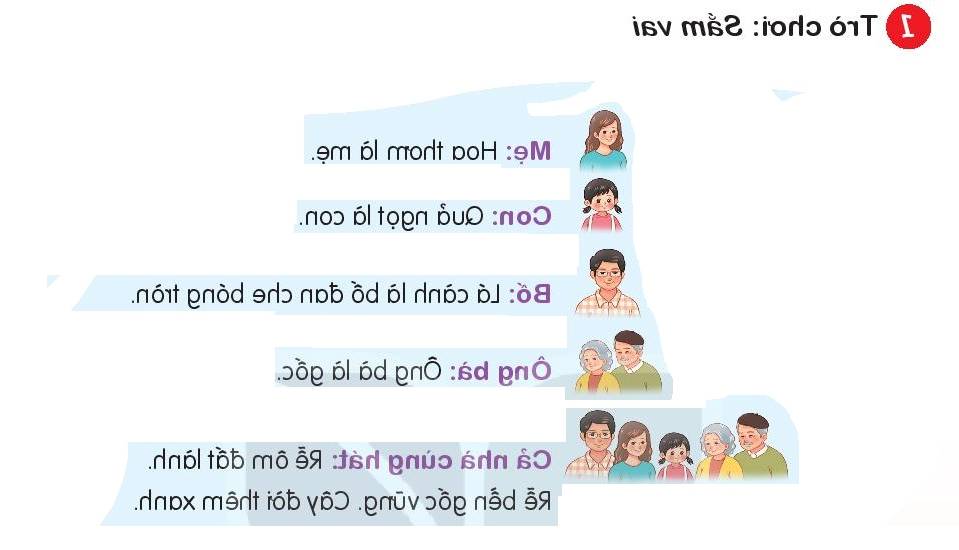 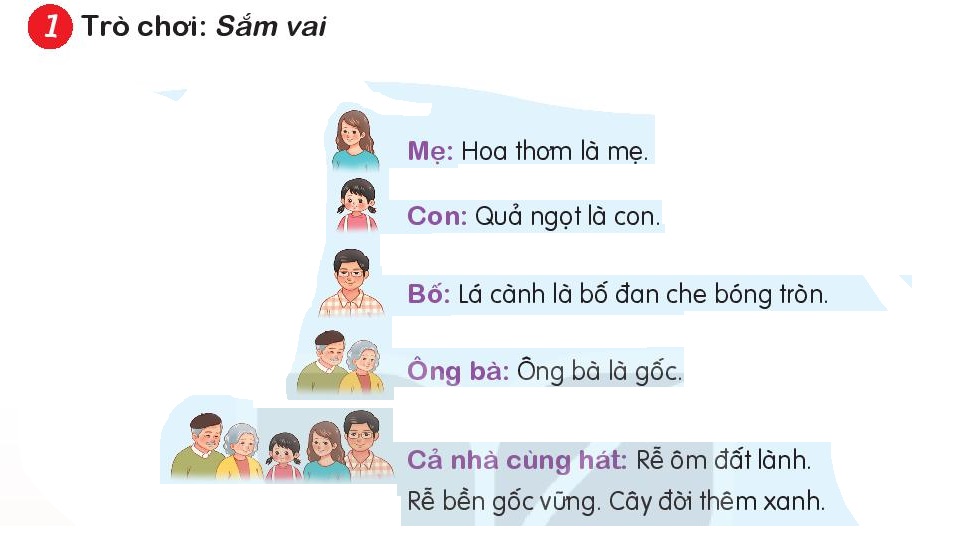 Học sinh 3
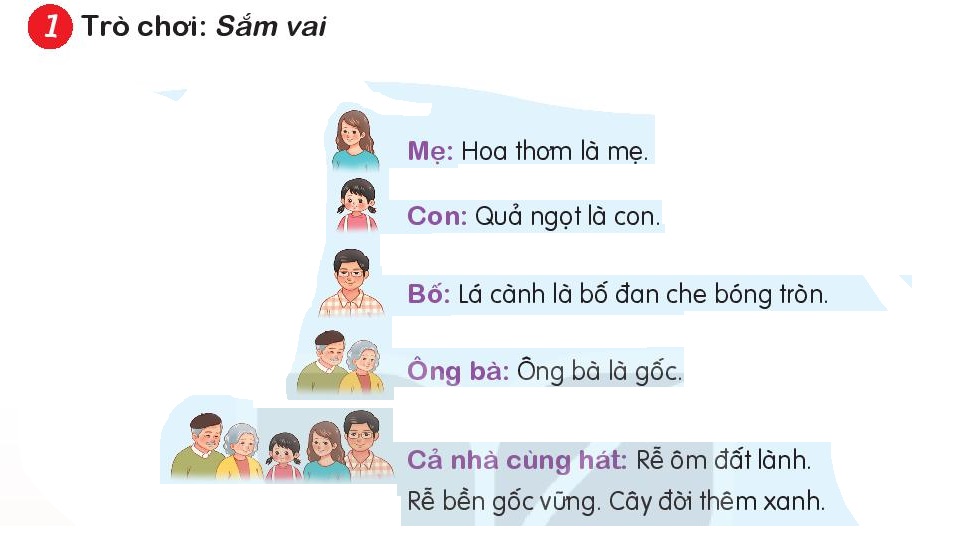 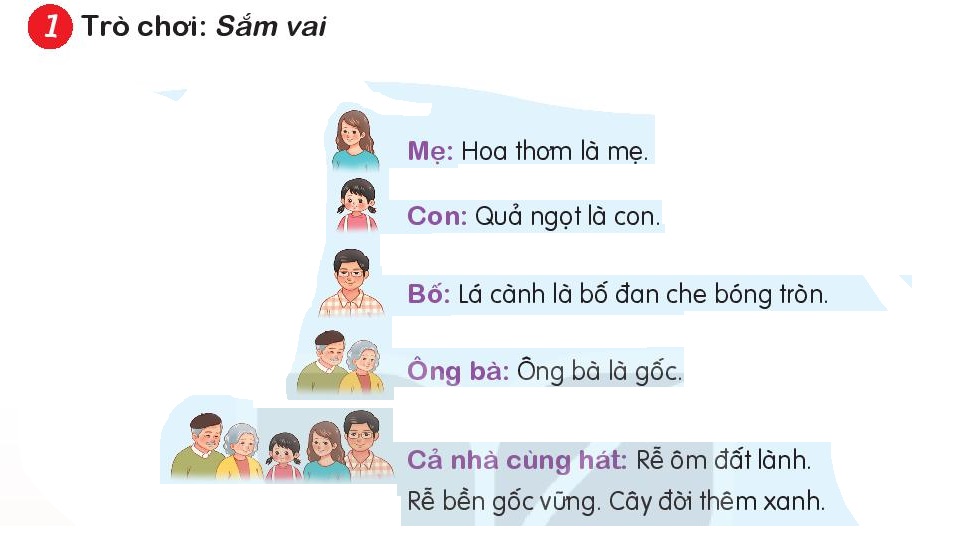 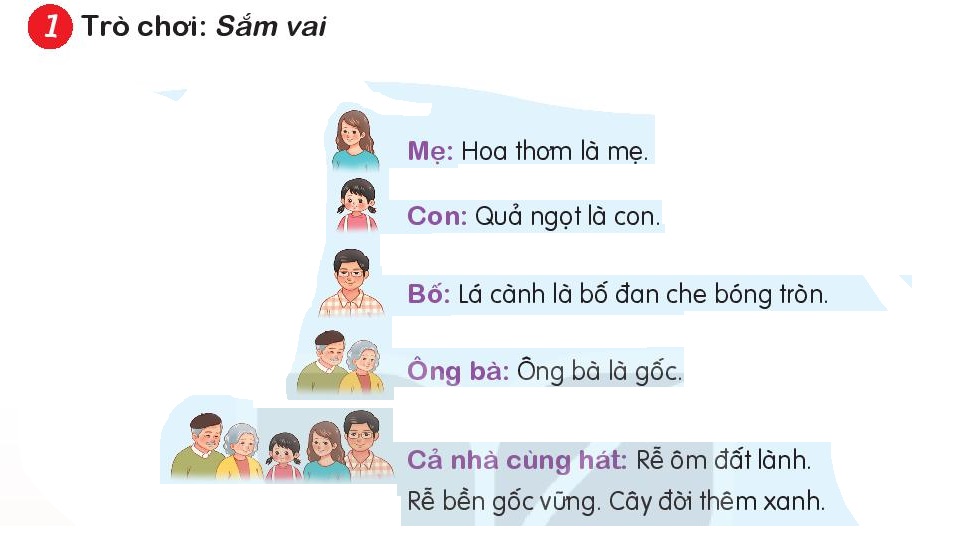 Học sinh 4+ 5
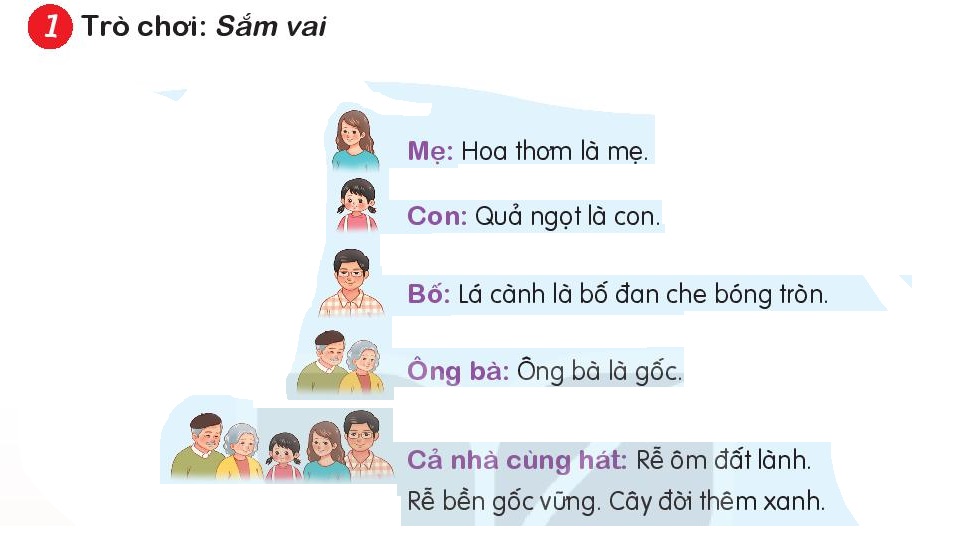 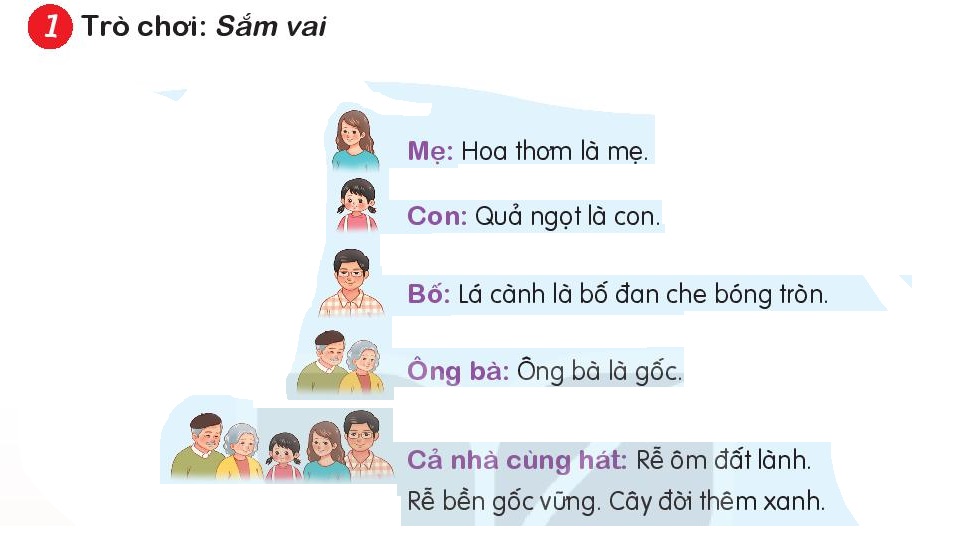 5 học sinh
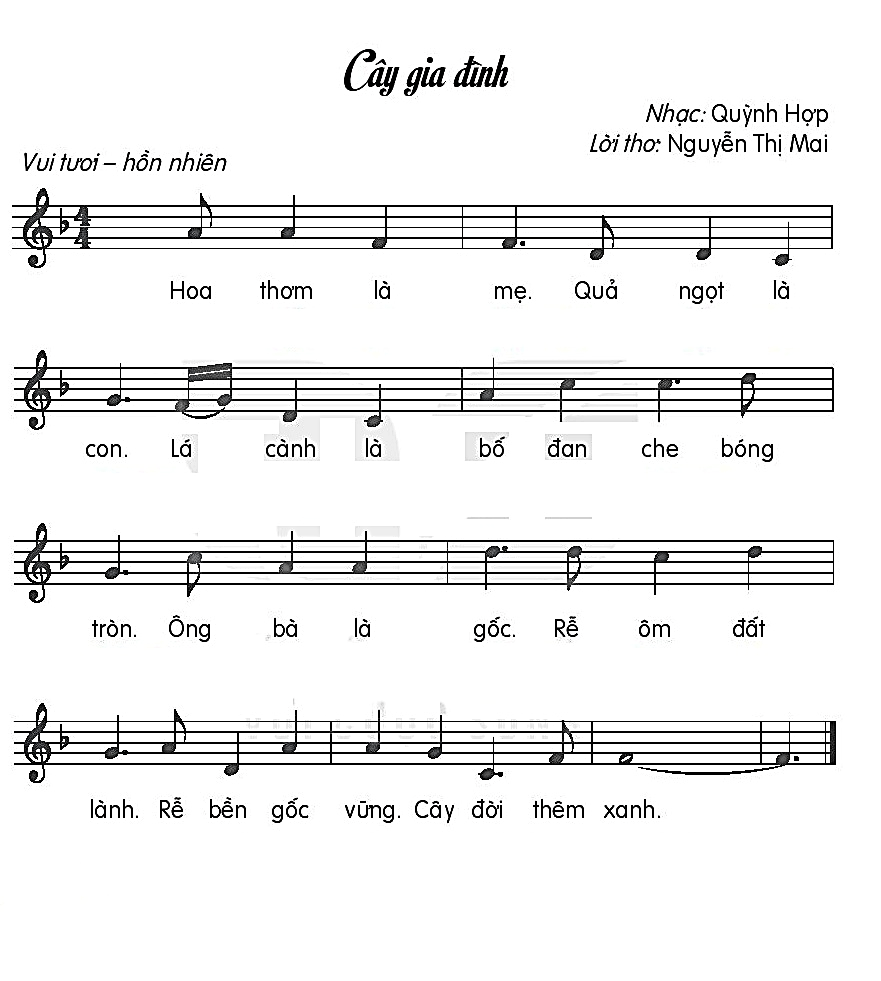 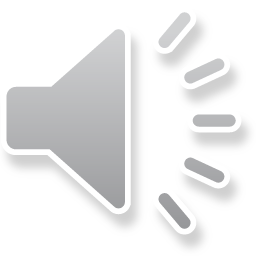 Ứng dụng hát vào bài
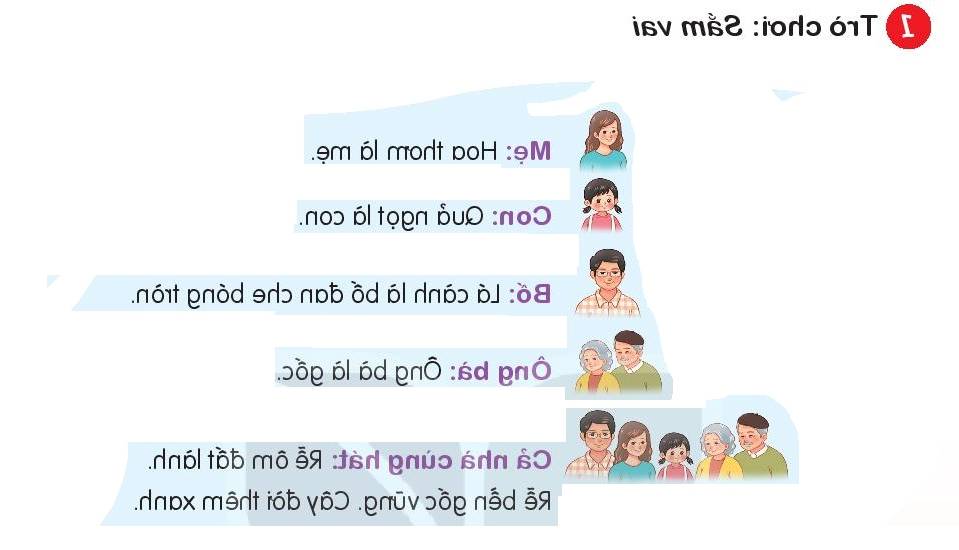 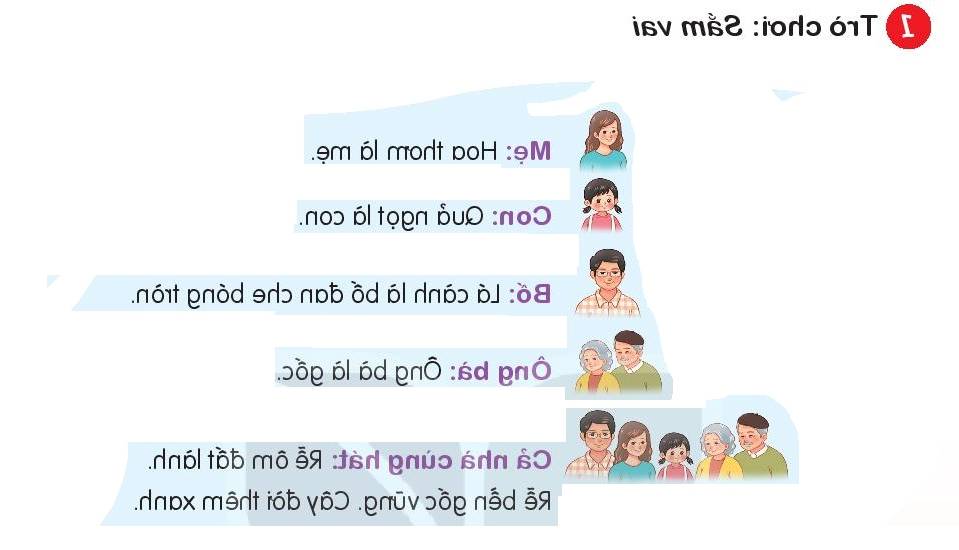 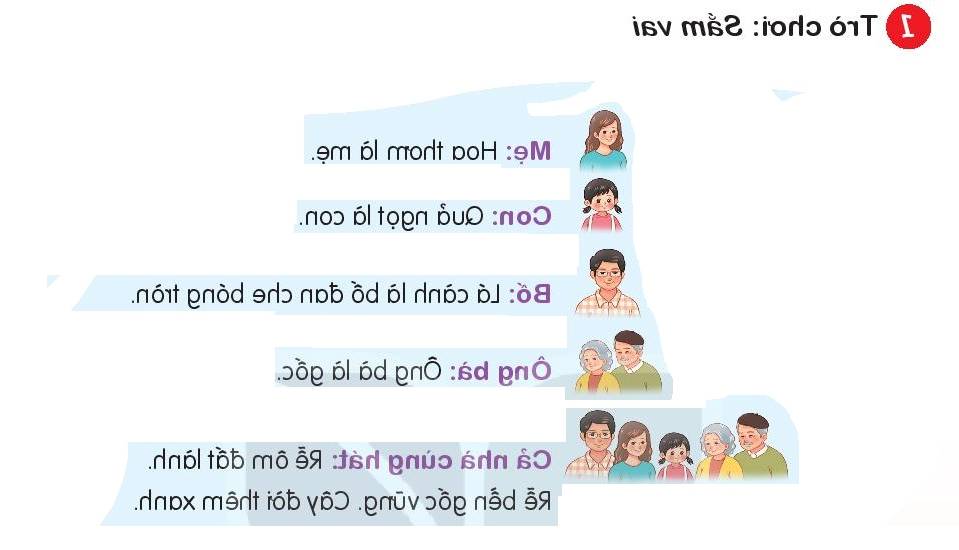 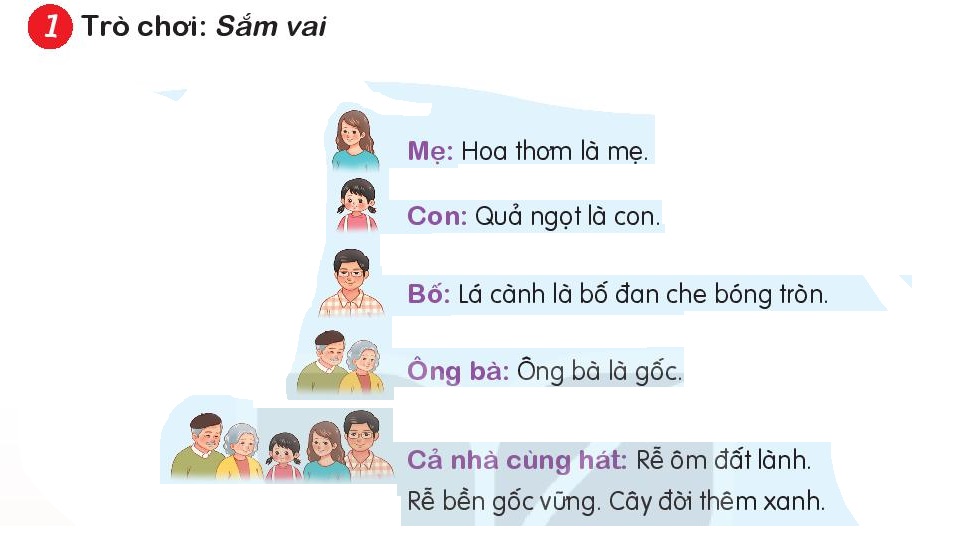 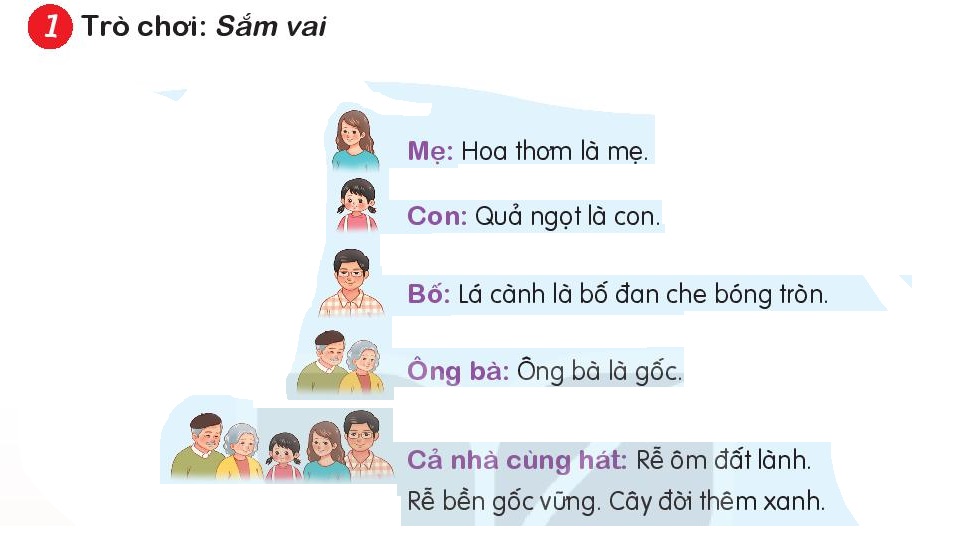 - Củng cố, dặn dò, nêu giáo dục
Chúc quý thầy cô mạnh khẻo, các bạn học sinh chăm ngoan học giỏi
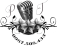 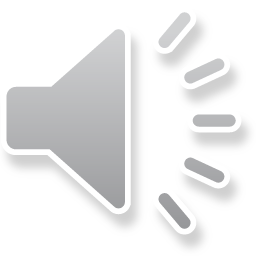 Bản quyền TT-ÂN-Phi Trường 0987508433 cấm chia sẻ dưới mọi hình thức